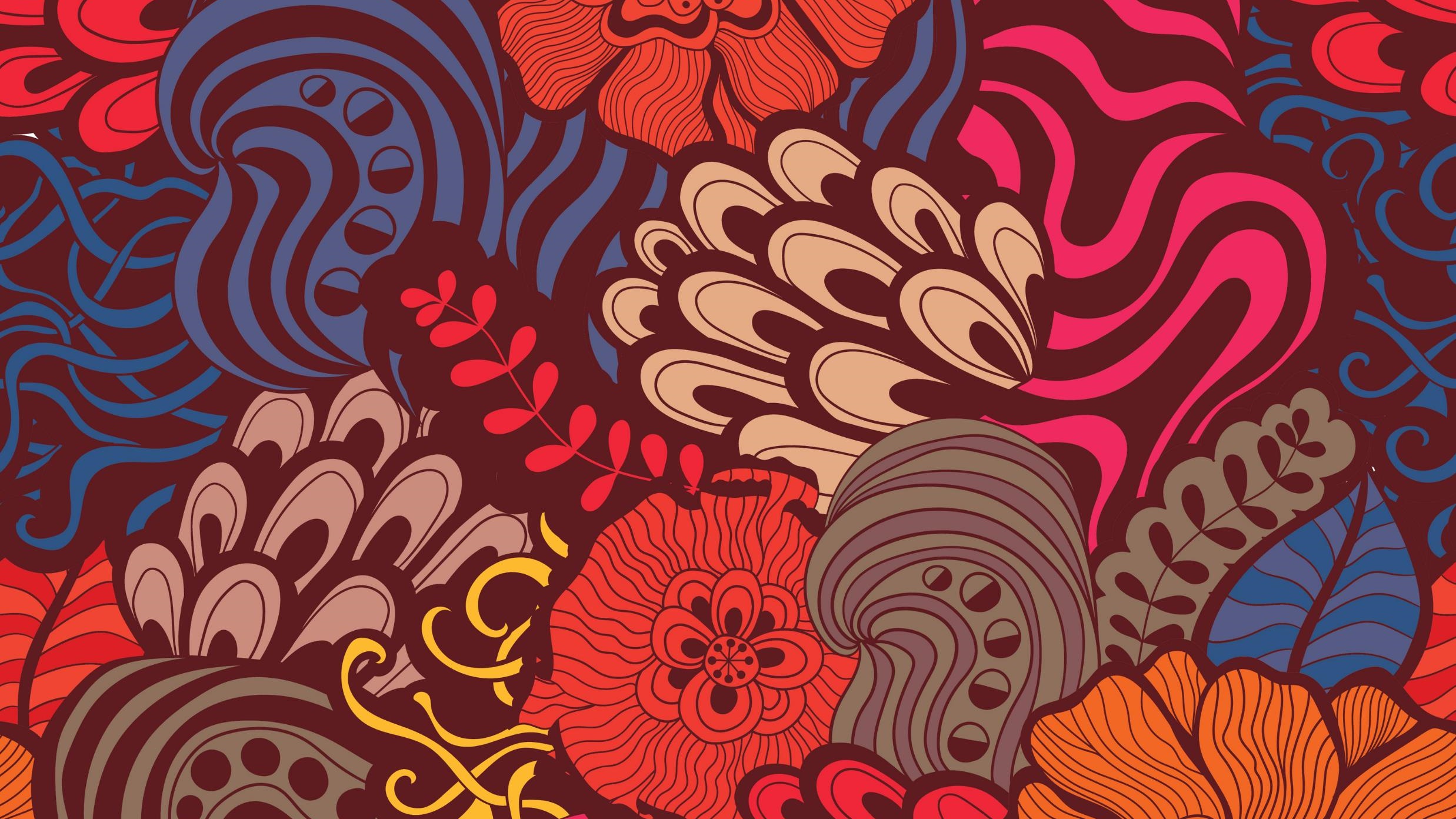 Preparing to be an Umoja mentee
Dr. Parks, Umoja Coordinator
Why did you ask for a mentor?
Umoja practice
MENTORING 
"A wise and trusted counselor or teacher." A major reason students drop out of college is due to feelings of isolation or alienation. Mentoring is a practice that allows students to make a more personal connection with someone who can offer support, guidance, and encouragement while dealing with the challenges of managing school and life. Many Umoja programs offer mentoring for students in a variety of formats that may include faculty and staff mentoring, mentoring from the community and peer mentoring.
Purpose of mentoring component
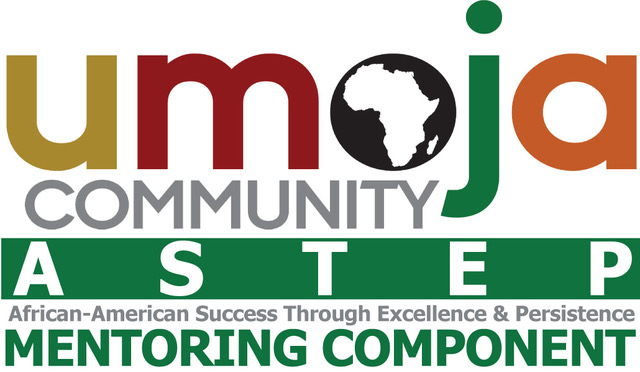 General guidelines for mentoring component
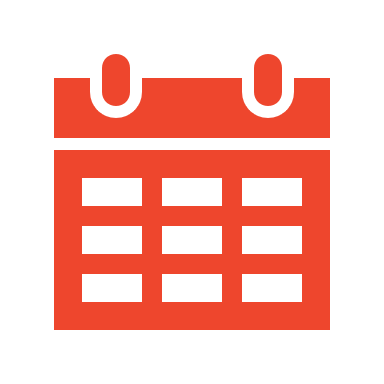 Two meetings per month
One assignment per month
Each assignment is worth 20 points
Matching is next week
What do we talk about when there isn’t an assignment due?
Political issues                                                 sports
Social/racial issues			      favorite book/author	
Why they chose to be a mentor	      COVID
Their hobbies                                                  what we’re reading in class
Their pets				      an Umoja practice
Their children				      what you’re watching on Netflix, etc.
Their favorite city			      your other classes
How to be a good mentee?
How to make the most of this experience
First assignment – goal setting
Big specific, measurable goal for the fall semester______________________________________________
An example of a vague goal is “be more engaged in school.”
An example of a specific measurable goal is “earn a 3.5 GPA this semester.”
Baby goals: What do you need to do to accomplish your big goal in terms of hours spent studying, time in Zoom classes, assignments turned in? 
1. _____________________________________________
2. ______________________________________________
3. _______________________________________________
4. _______________________________________________
5. _______________________________________________
First assignment
What are you willing to give up?
1. _______________________________________________
2. ________________________________________________
3. ________________________________________________
4. _________________________________________________
Mentor assignment # 1
format - typed, double spaced, 12 point, Times New Roman, type the question and answer it in complete sentences.
setting goals, due by week six, Wednesday, Sept. 29, 2021
1. Ask your mentor about his/her background, such as where he/she was born, grew up, went to school, has worked, family, etc. What did he/she share? What did you learn about your mentor?
Share your background with your mentor.
2.  What are your academic SMART (Specific, Measurable, Achievable/attainable, Relevant/realistic, Time-bound) goals that you want your mentor to help you with/discuss with you? What was his/her feedback on your goals?
3. What are your baby goals that your mentor can check with you on every time you meet? What was your mentor’s feedback on your baby goals?
4. How will you confront any challenges being online, adjusting to being in person, and staying flexible? What ideas does your mentor have?
mentor assignment cont’d
5. What will you contribute to the mentor-mentee relationship for fall semester? Tell your mentor. What is his/her response?
6. How do you want the relationship to feel? Tell your mentor. What is his/her response?
7. What are your agreements on communication? How often? How? (phone, text, email, drop by office) What do you do if you don't hear back? How long do you wait before reaching out again?
8. How will the COVID pandemic affect your relationship? What ideas do you both have to minimize any negative effects?
9. What are your plans for meetings? Where? Virtual? In person? When?
Link to Umoja mentoring page
https://drpparks.weebly.com/umoja-student-mentees.html
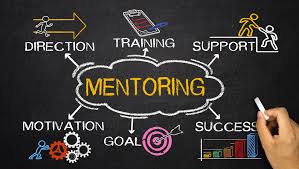 Matching –
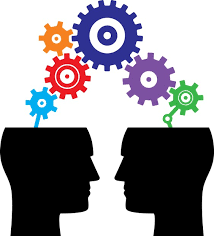 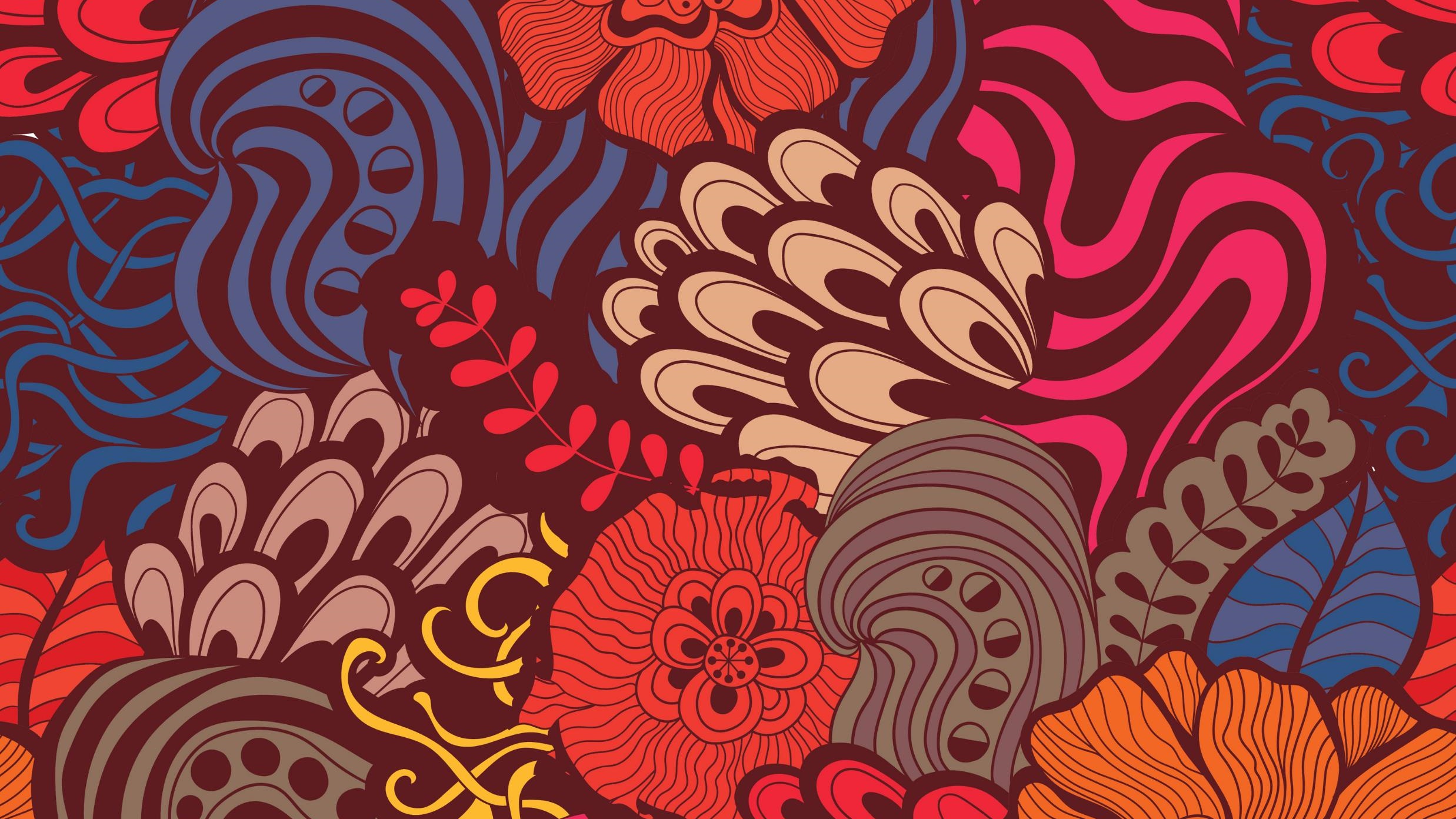 Enjoy the valuable experience